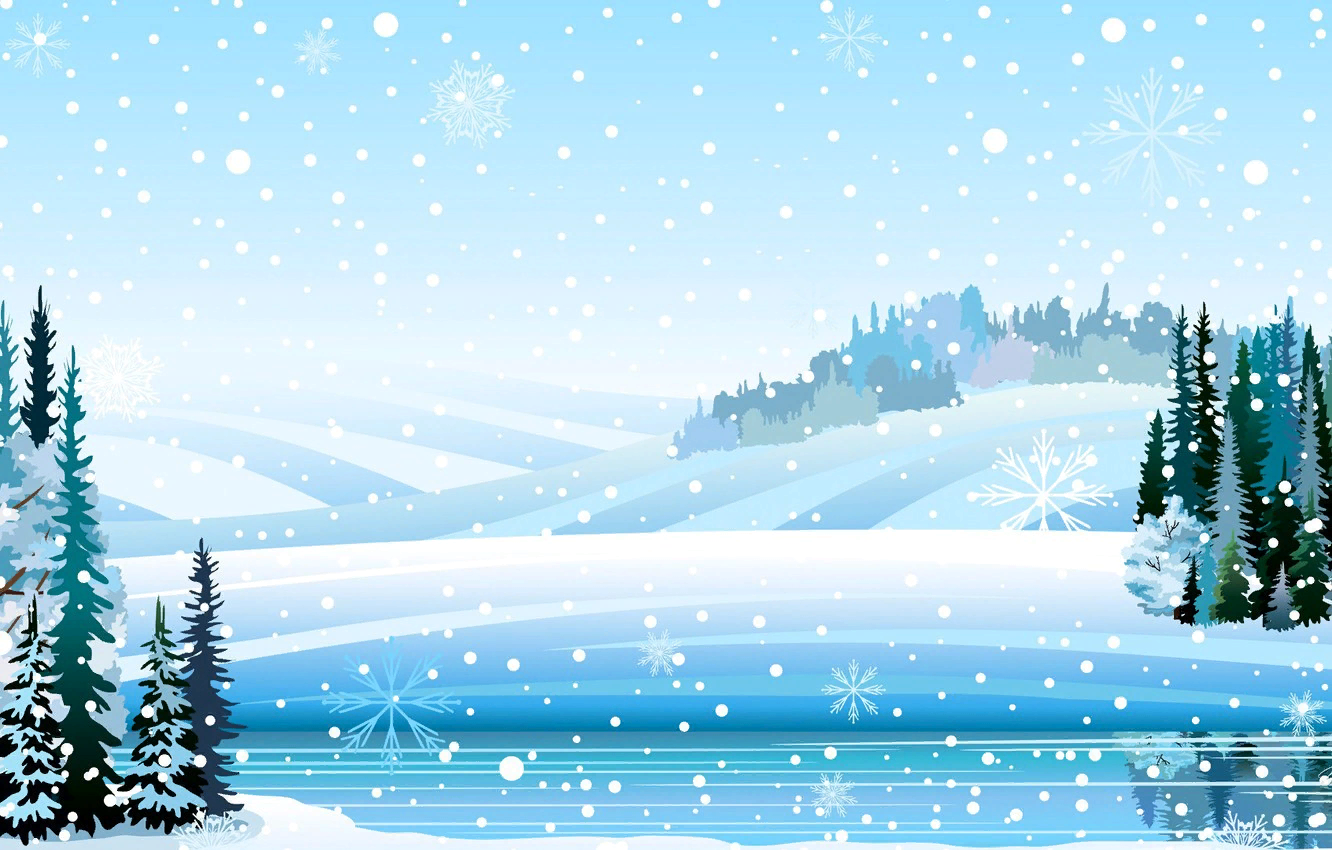 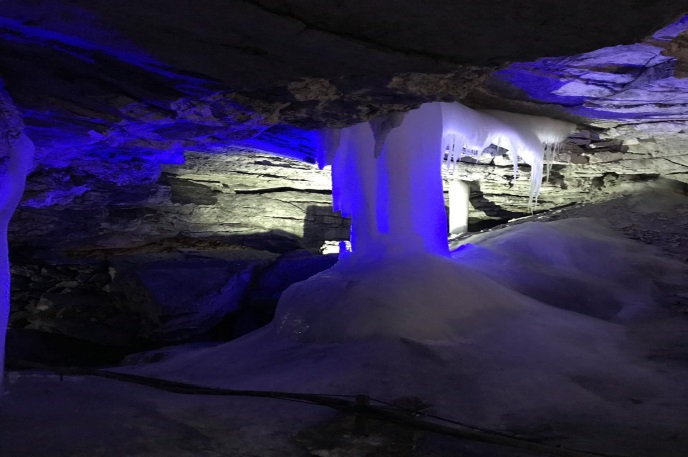 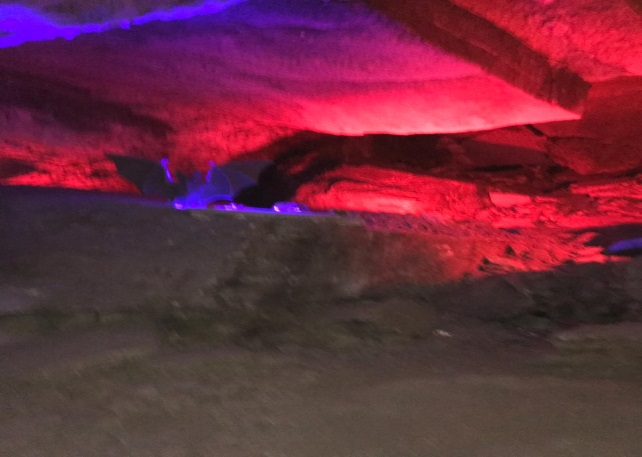 Кунгурская 
ледяная  
пещера
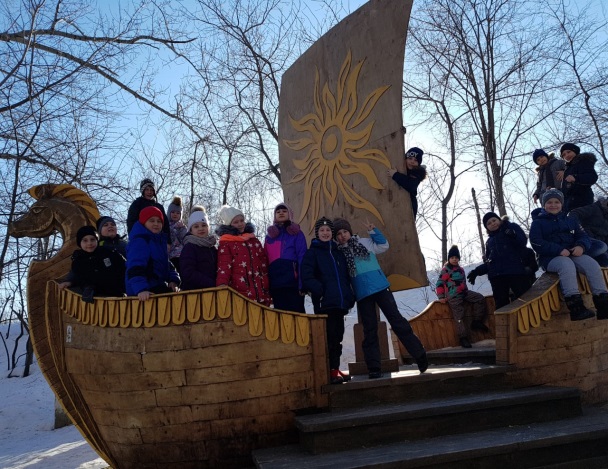 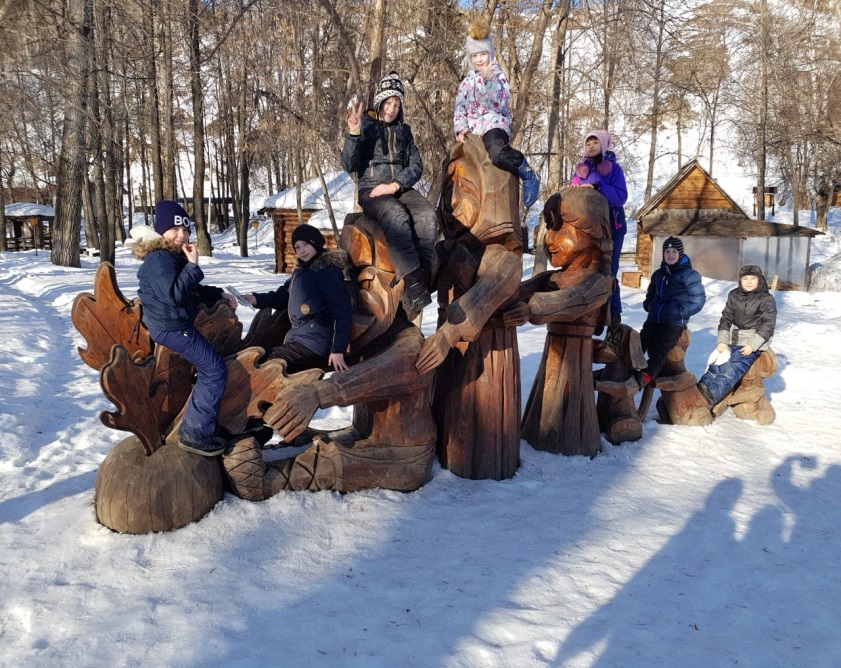 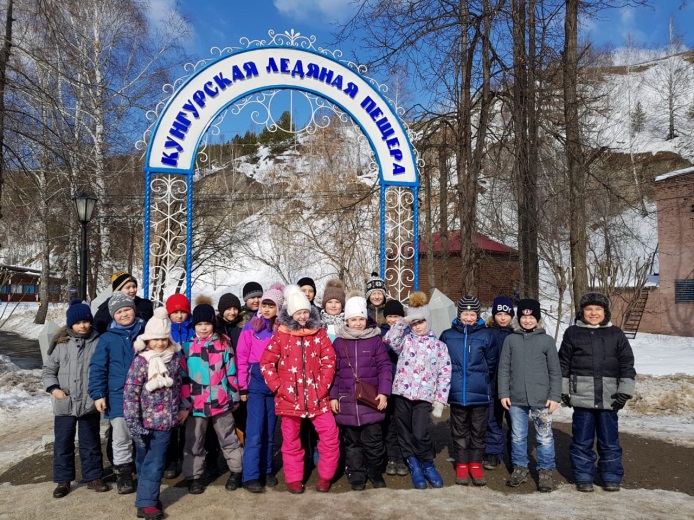 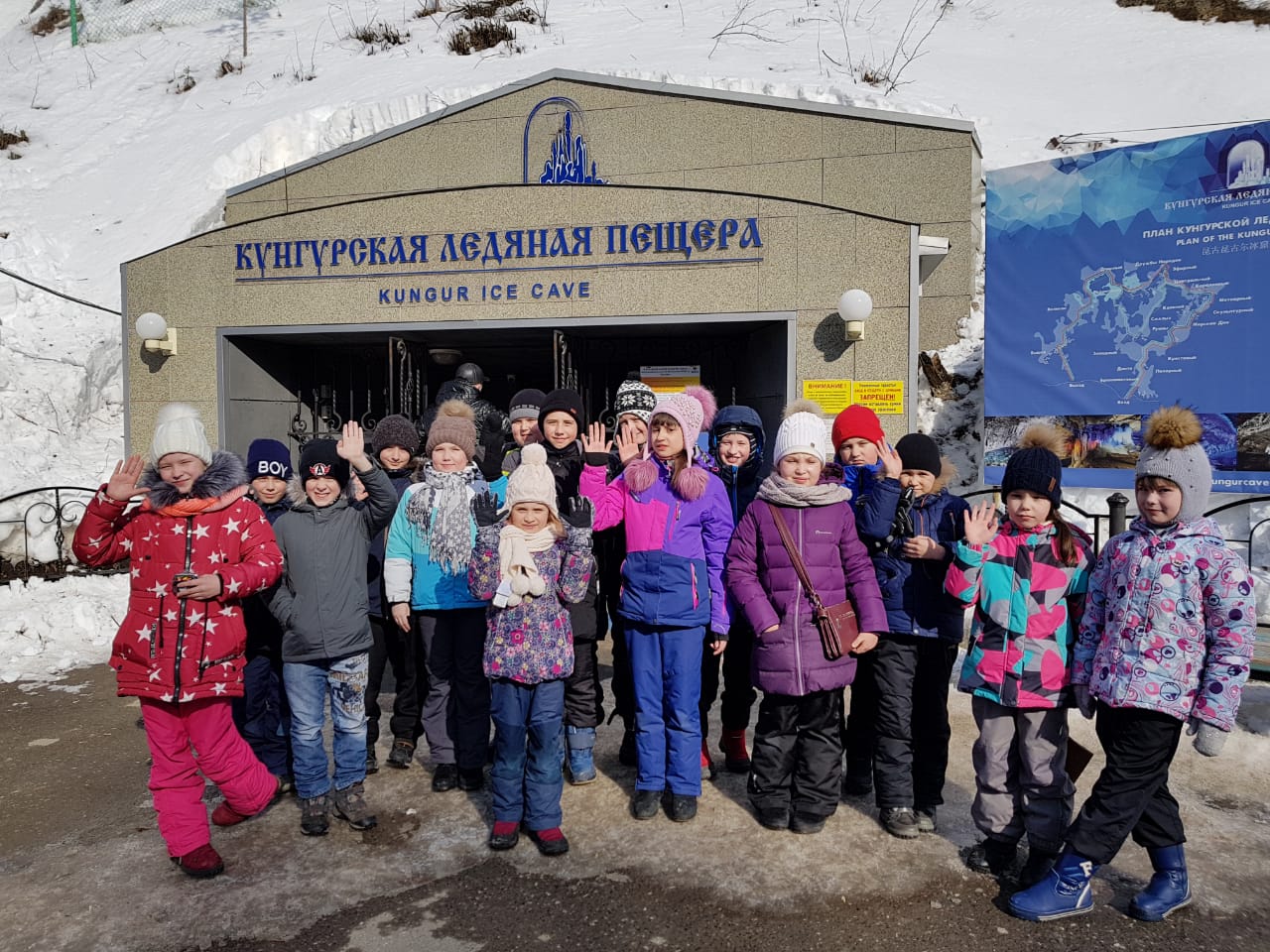 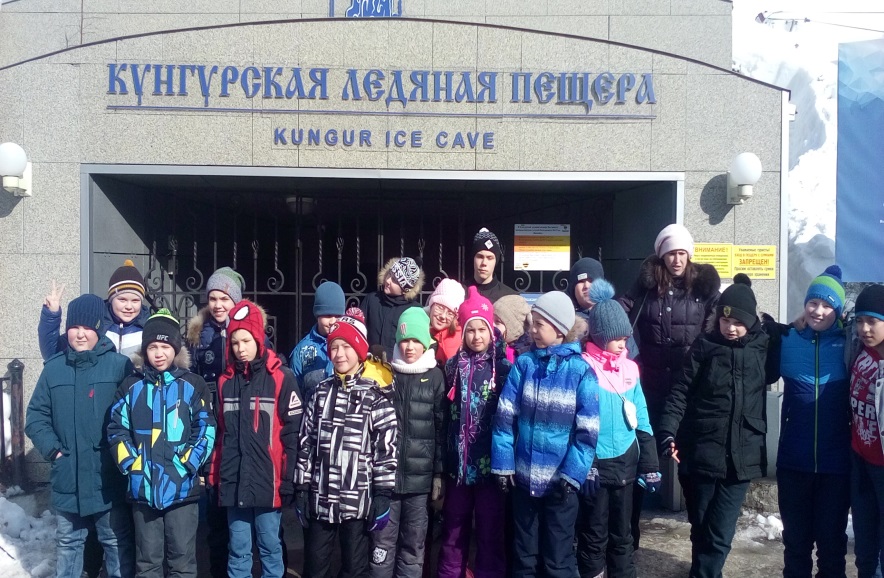 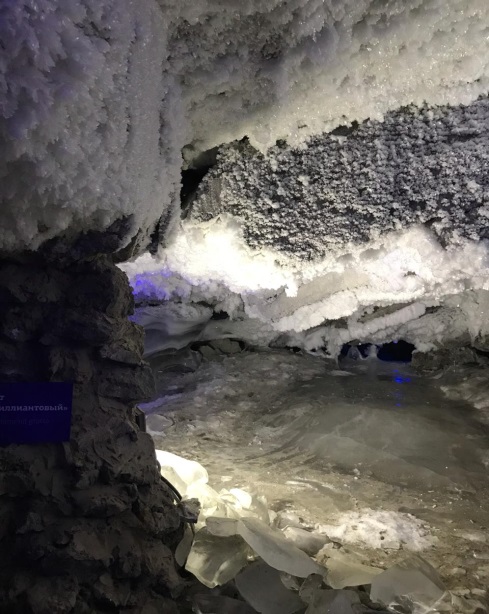